TRUNG TÂM SEAMEO - VIỆT NAM
HỘI THẢO QUỐC TẾ
28-29/06/2012
TP. HỒ CHÍ MINH, VIỆT NAM
CẢI CÁCH TRONG QUẢN TRỊ TRƯỜNG ĐẠI HỌC CÔNG LẬP NHẰM NÂNG CAO CHẤT LƯỢNG ĐÀO TẠO: NHỮNG ĐIỀU VIỆT NAM CÓ THỂ HỌC HỎI TỪ THỰC TIỄN TRÊN THẾ GIỚI
Nghiên cứu sinh tiến sĩ: Ngô Tuyết Mai
Hướng dẫn: GS. Colin Evers & GS. Stephen Marshall
Trường Đại học New South Wales, Sydney, Úc
Mục đích của bài báo cáo
Chia sẻ những hiểu biết về khái niệm, nguyên lý, xu hướng, mô hình và phương pháp quản trị đại học trong bối cảnh bên ngoài Việt Nam.

Rút ra bài học thực tiễn mang tính ứng dụng cho Việt Nam.
Trọng tâm báo cáo
Giới thiệu

Các nhân tố hình thành quản trị đại học (QTĐH) và các hình thức của QTĐH? 

Những nguyên tắc cơ bản của quản trị đại học là gì?

Ở các nước khác, những phương pháp quản trị đại học được thực hiện như thế nào? 

4. Việt Nam có thể học hỏi được những gì từ những xu hướng  và thực tiễn quốc tế ?		              
Phát biểu kết luận
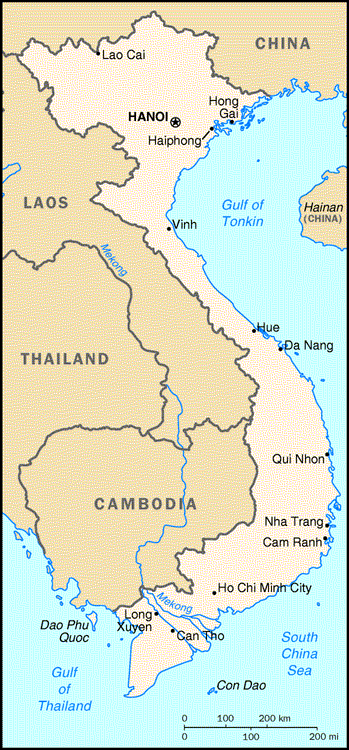 Tôi đến từ 
Hà Nội
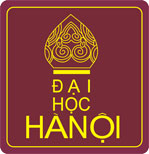 Trường Đại học Hà Nội
Tôi là sinh viên của trường ĐH Hà Nội trong 5 năm

  						       Là giảng viên trong 10 năm							
						Và là Trưởng khoa trong 5 năm
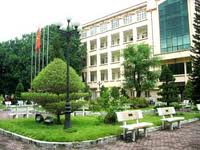 Vì sao QTĐH là mối quan tâm của cá nhân
Giảng dạy, 
Học tập,
Thành quả học tập,
Chương trình giảng dạy, Kiểm tra, đánh giá
Quản trị đại học, lãnh đạo
Công nghệ,
 Môi trường
3 nhân tố khả biến đối với thành công của trường đại học
(CONLEY ,1993)
Vì sao QTĐH lại là QUAN ĐIỂM THẾ GIỚI
‘Công tác quản trị hình thành vận mệnh của một trường đại học. Quản trị đại học đúng đắn là tâm điểm thành công hoặc thất bại… của bất kỳ trường đại học đương thời.” (Baldridge, 1971)
‘Quản trị đại học đã trở thành công cụ đòn bẩy chính để cải thiện chất lượng trong mọi lĩnh vực của giáo dục đại học… Chất lượng giáo dục đại học có mối quan hệ với các vấn đề về quản trị.’  (Henard & Mitterle, 2009, p.15)
‘Điều cốt lõi căn bản để trở thành trường đại học hàng đầu thế giới chính là hệ thống quản trị hàng đầu.” (Pan, 1997, p.6)
Vì sao là QTĐH là mối quan tâm của địa phương
Đất nước Việt Nam hiện đại cần có những trường đại học được quản lý hiệu quả hơn
Cơ cấu/mô hình quản trị đại học lỗi thời hiện nay không còn phù hợp với bối cảnh của Việt Nam trong thế kỷ 21.
Cải cách trong quản trị đại học ở Việt Nam là một sự bứt phá trong việc phát triển nền giáo dục chất lượng. 




(The World Bank Country Report, 2010; Overland, 2010; Hoang Tuy, 2007; Dao, 2010; The Vietnamese Prime Minister, 2010; Minister of Education and Training, 2011)
Vì sao QTĐH là một quan điểm quốc tế?
“Quản trị không bao hàm trong nó cả việc giảng dạy và nghiên cứu, nhưng nó ảnh hưởng đến những công tác này. Nó tạo điều kiện cho việc giảng dạy và nghiên cứu được tiến hành.”
(Marginson & Considine, 2000, trang 7)	

“Quản trị đại học là rất quan trọng đối với sự phát triển liên tục ở những nước có mức thu nhập thấp và trung bình ở Đông Nam Á.’
 (Ngân hàng Thế giới, 2011)
Cơ sở nghiên cứu về QTĐH
“Cách thức quản lý hệ thống giáo dục và các trường đại học có tác động lớn đến các hoạt động giáo dục của các trường đại học.”
 (Harman, 1992, trang 1279)

“Quản trị đại học là một trong những mảng ghép quan trọng trong bất cứ hệ thống giáo dục đại học nào. Sự cải thiện đối với công tác này có thể sẽ có những ảnh hưởng quan trọng đối với việc nâng cao chất lượng đào tạo của cả hệ thống giáo dục đại học.”
(Shattock, 2006)
Những nhân tố của một trường đại học tầm cỡ quốc tế
Chú trọng vào năng khiếu/năng lực
Kết quả nghiên cứu
Sinh viên tốt nghiệp
Sự quản trị thuận lợi
WCU
Chuyểngiaocôngnghệ
Nguồn lực phong phú
Salmi (2009, trang 8)
Nhìn ra thế giới để tìm những biện pháp quản trị hiệu quả
Những quốc gia có quan tâm đến các hoạt động quốc tế
Châu Âu (Anh, Ai-len, Hà Lan)
Mỹ
Canada 
Úc
Cở sở cho việc nhìn ra thế giới
‘Từ giá trị thực tiễn của việc nghiên cứu, học hỏi tinh thần và nghị lực cộng với sự chính xác một cách khoa học, và hoạt động của hệ thống giáo dục ở các nước khác sẽ giúp chúng ta hiểu rõ và nghiên cứu tốt hơn về hệ thống giáo dục của chính quốc gia mình.” (Michael Sadler, 1964,p. 310)
“Giáo viên thật sự chỉ có thể học hỏi khi họ ra khỏi lớp học và tiếp xúc với những giáo viên khác và khi họ thấy được thế giới gần gũi ngay trước mắt họ… Tương tự như vậy, trường học chỉ có thể học hỏi thật sự khi có sự liên hệ giữa các trường với nhau – bao gồm cả việc giao lưu với những trường nằm ngoài quận huyện của mình, và điều đó cũng đúng với phạm vi quốc gia và hệ thống.” (Hargreaves, 2010, p.105).
 Sự nhận thức về những phương pháp đa dạng trên thế giới sẽ là bước khởi đầu sáng suốt để tiếp cận với những thử thách của công cuộc lãnh đạo và quản lý các trường đại học công lập ở Việt Nam
1. Những nhân tố nào hình thành nên quản trị đại học?
“Quản trị” = Điều hành
“Về khái niệm, thuật ngữ quản trị  (governance) đã tồn tại bắt đầu từ khi có những chiếc thuyền băng ra biển khơi và chúng cần sự “lèo lái”  (steering) hoặc “điều khiển” (navigation)”.
“Quản trị  (governance) liên quan đến hướng dẫn (guiding). Nó liên quan đến tiến trình mà tổ chức loài người  tự quản lý lấy.”
(Trường Đại học Ottawa, Trung tâm về quản trị)
‘Nếu như việc điều khiển đi sai đường, cho dù chiếc xe có tốt hoặc đẹp như thế nào đi nữa thì nó cũng không thể đi đến đích muốn đến.”
(Pham, 2008, p.2).
Quản trị, Lãnh đạo, Quản lý, Điều hành
‘Quản trị là cấu trúc của các mối quan hệ nhằm mang đến sự kết dính, ủy nhiệm chính sách, kế hoạch và ra quyết định, chịu trách nhiệm trước nhà trường, cộng đồng xã hội và người học về sự tin cậy, tính thích ứng và hiệu quả chi phí quản lý. Lãnh đạo là  nhìn thấy được những cơ hội và phương hướng chiến lược và hoạch định về năng lực nhân sự nhằm phát triển mục đích và giá trị của tổ chức. Quản lý  là việc đạt được những thành quả dự kiến thông qua việc phân công trách nhiệm và nguồn lực, và kiểm soát tính hiệu lực và hiệu quả của chúng. Điều hành là việc thực hiện các bước, các thủ tục đã được ủy nhiệm và việc ứng dụng của hệ thống nhằm đạt được kết quả trong mục tiêu đã thỏa thuận.” (Gallagher, 2001, p.1)

“Quản trị là một khái niệm có tính chất liên hệ với sự lãnh đạo, quản lý và điều hành chặt chẽ”. (Reed, 2002, p.xxvii)

‘”Trong các thuật ngữ đó thì quản trị giữ vai trò quan trọng nhất.” (Pham, 2008, p.2)
Quản trị đại học là gì?
‘Có nghĩa là thực thi các ý tưởng’ (Tierney, 2004; Fried, 2006)
‘Quản trị cứng rắn (với lý lẽ) liên quan đến cấu trúc, quy tắc/luật lệ và hệ thống khen thưởng/kỷ luật trong tổ chức xác định các mối quan hệ về thẩm quyền, quy định những quy trình tổ chức nhất định và khuyến khích sự phục tùng/đồng thuận với các chính sách và thủ tục được ban hành. Quản trị mềm (có tính tương tác) bao gồm những hệ thống các mối quan hệ xã hội, và sự tương tác trong tổ chức nhằm giúp cho sự phát triển và duy trì các quy tắc, chuẩn mực của cá nhân và tập thể” (Birnbaum, 2004,p.10)
Quản trị đại học là gì?
Nghĩa là
Mục tiêu đào tạo
(Tierney, 2004)
(Birnbaum, 2004)
Các cấp trong QTĐH(Middlehurst, 1999)
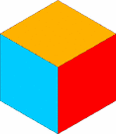 Cấp ra quyết định vĩ mô
Cấp hệ thống – (Tierney, 2004)
Cấp hoạt động vi mô
Cấp cơ sở – 
(Shattock, 2006; Corson, 1960)
Các cấp lãnh đạo/quản lý trong QTĐH
Cấp lãnh đạo chính quyền (các lãnh đạo về giáo dục đại học, tài chính trực thuộc Bộ, các ban cố vấn chính phủ, bộ trưởng/viên chức cao cấp)
Các lãnh đạo trung gian cấp cơ sở (ban quản trị, ban giám sát, hiệu trưởng, giám đốc điều hành)
Cấp chính thể học thuật, khu trung tâm đào tạo (ban giảng viên, ban giám hiệu và nhóm đối tác liên đới với ban điều hành)
Tóm tắt: Khái niệm hóa về QTĐH
QTĐH là cấp thiết, phức tạp và có tính thúc đẩy
Quản trị = Điều hành + Nghệ thuật điều hành
QTĐH = Các nhân tố quản trị cứng rắn + Quản trị mềm
Quản trị kết hợp chặt chẽ việc quản lý, điều hành và lãnh đạo
Các cấp QTĐH
Các cấp lãnh đạo QTĐH,  các cấp lãnh đạo tác động lẫn nhau, mối quan hệ quyền lực của các cấp lãnh đạo
Đa phương diện
2. Những nguyên lý cơ bản của Quản trị đại học?
Các trường đại học được hy vọng…
Có hiệu quả
Có khả năng
Có trách nhiệm
Có thể thích nghi
Những nguyên lý trong QTĐH
Sự phù hợp về mục tiêu + Sự phù hợp với mục tiêu

Sự phù hợp về bối cảnh

Khả năng hoạt động, tính linh động, cởi mở, rõ rành và minh bạch trong cơ cấu

Quyền tự chủ về đào tạo và quản lý

Chịu trách nhiệm

Cạnh tranh

Lãnh đạo thể chế

‘Các quốc gia tại bất kỳ thời điểm nào có thể lựa chọn để thúc đẩy hoặc bao hàm những đặc điểm riêng (những nguyên lý).’
(Middlehurst, 1999, p.322)
3. QTĐH ở các quốc gia khác được thực thi như thế nào?
(Henard & Mitterle, 2009; Eurydice, 2008, Fielden, 2008)
Cơ cấu quản trị đại học quốc tế
Cơ cấu quản trị là…
Dựa trên những nguyên lý về QTĐH đã được thiết lập
Hữu ích đối với những nhà lãnh đạo mới và hiện hành
Đặc tính cố vấn
Đặc tính tự nguyện [ hoặc bắt buộc]
Không cố định, cứng nhắc
Thường xuyên được cập nhật và thảo luận với tất cả các nhóm đối tác liên đới
Những dạng phổ biến của cơ cấu quản trị
LOẠI 1 chứng minh cho và là kết quả của tinh thần của đơn vị /cơ sở nhằm chứng tỏ họ có thể tận dụng được quyền tự quản được giao

LOẠI 2 nhằm giúp cho trường chấp nhận và ứng dụng quản trị đoàn thể  một cách phù hợp với triết lý về quản lý công mới (New Public Management)

LOẠI 3 là sự hưởng ứng để bảo vệ cho trường khỏi gian lận và những đường lối quản lý sai lầm bằng cách cố vấn và đưa quyền tự chủ vào trong khuôn khổ.
(Henard & Mitterle, 2009, p.15)
Những mô hình cải cách QTĐH nhằm nâng cao chất lượng giáo dục trên thế giới: Giải phóng sáng tạo và tài năng
Pháp chế kiến lập cho các trường như những cơ quan tự lập tự chủ
Giảm bớt những chức năng cụ thể chính trong quản lý và điều hành của chính quyền
Ủy thác trách nhiệm về cho chính các trường
Thiết lập Cơ quan pháp chế (có chức năng cố vấn)
Ứng dụng các biện pháp viện trợ cung cấp cho các cơ sở đào tạo quyền tự chủ nhiều hơn và khuyến khích họ phát triển thêm các nguồn thu mới
Thiết lập các cơ quan bên ngoài trường để kiểm soát chất lượng của tất cả những khóa học được tổ chức bởi nhà trường
Xây dựng các hình thức tự chịu trách nhiệm thông qua báo cáo kết quả thực hiện và thành quả đạt được các mục tiêu đặt ra ở các lĩnh vực trong phạm vi trường và phạm vi quốc gia
Xác nhận vai trò của Ban giám hiệu có trách nhiệm chung trước bộ trưởng hoặc trước cơ quan pháp chế
Sự kỳ vọng của Ban Giám hiệu và Hiệu trưởng về năng lực quản lý
Cấp vĩ mô trong quản trị hệ thống: Quản trị cứng rắn
Khái quát những đường lối QTĐH
Possible Locations of Key Functions for UG
Cấp vi mô của quản trị thể chế: Quản trị cứng rắn
Cấp vi mô của quản trị thể chế: Quản trị mềm
5 cơ chế căn bản trong phối hợp điều hành của trường đại học
Pháp luật (State Regulation - SR)
Sự hướng dẫn cho nhóm đối tác liên đới (Skateholder Guidance - SG)
Tự quản lý học thuật (ASR)
Tự quản lý-quản trị (MSR)
Cạnh tranh (Competition - C)


(Clark, 1979; Braun & Merrien, 1999; Schimank, Kehm & Enders, 1999; De Boer, Enders & Schimank, 2009)
C
SR
MS
SR
ASR
SG
SG
C
SR
ASR
MSR
SR = State Regulation; ASR = Academic Self –Governance; SG = Stakeholder Guidance; MSR = Managerial Self-governance; C = Competition

(De Boer, Enders & Schimank, 2005; De Boer, Enders & Schimank, 2009)
Hội tụ giữa các Thoả thuận UG
Quản lý cứng
Chính phủ sử dụng rõ ràng chiến lược và quy định khung (quy tắc) và cơ cấu phân phối rộng rãi phù hợp với chiến lược
Áp đặt các quy tắc và mã số phải đi đôi với việc công nhận rằng sự đổi mới không bị kiềm chế.
Trách nhiệm về các vấn đề giáo dục đại học được  giao cho một số cơ quan, chứ không phải một cơ quan duy nhất
Sự rõ ràng về vai trò và nhiệm vụ
Tạo ra các cơ quan đệm
Quản lý mềm
Động lực của con người tham gia trong QTĐH
Quyền quyết định và quyền ra luật là những dấu hiệu cho thấy hành động của nhà lãnh đạo
Lãnh đạo cao cấp của trường đại học và Thủ trưởng các phòng ban tạo điều kiện thuận lợi cho hoạt động biến đổi (thực hiện theo định hướng)
Chất lượng giáo dục
Mối quan hệ tương tác giữa các cấp thông qua các nguyên tắc không cứng nhắc và được phân bổ khôn ngoan và những hành động lãnh đạo để nâng cao kết quả học tập.
4. VIỆT NAM CÓ THỂ HỌC HỎI ĐƯỢC GÌ TỪ QUỐC TẾ?
Lessons on Good Governance Practices
‘Good governance should be seen as an aid to effectiveness. It is not there to inhibit enterprise [including universities] or innovation.’ ’ (Henard & Mitterle, 2009, p. 16) 
‘Good governance in higher education could be seen as a method of reaching agreement on valid objectives and orientations of higher education (fitness of purpose) and of developing strategies and instruments to implement them in practice (fitness for purpose).’ (Kohler & Huber, 2006, p.13)
‘Every jurisdiction (and to some extent, every institution) needs to determine the governance arrangement that is most compatible with its own traditions and aspirations.’ (Farquhar, 2006, p.146) 
Widely distributed bodies + Clarity of roles and responsibilities (Edwards, 2000)
Institutional Leadership is one component of UG (Reed et al., 2002)
Kiến nghị cho các nhà hoạch định chính sách và học viên
CƠ CHẾ CHỈ ĐẠO CỨNG
Khuôn khổ pháp lý và hiến pháp, hướng dẫn
Cấu trúc và tính kết cấu
Hệ thống quỹ
Đại diện các bên liên quan và vai trò
CƠ CHẾ CHỈ ĐẠO MỀM
Hành động, phương pháp, phong cách lãnh đạo
Thẩm quyền của nhà lãnh đạo
Phân phối quyền lực
Quyền lực được phân phối  Quyền lực thực hành
	TƯƠNG THÍCH + TƯƠNG TÁC  GiỮA CƠ CHẾ CHỈ ĐẠO CỨNG VÀ CƠ CHẾ CHỈ ĐẠO MỀM
Đề xuất dành cho các nhà hoạt động giáo dục và các nhà hoạch định chính sách
Sự đồng tâm nhất trí về mục đích của giáo dục đại học giữa các nhà lãnh đạo, quản lý
Sự đồng tâm nhất trí và thiết lập các nguyên lý về quản trị đại học đã được chọn lựa
Xem lại mối quan hệ về quyền lực giữa chính quyền và các trường đại học
Phác thảo và đưa ra đường lối lãnh đạo cho phương pháp QTĐH hiệu quả, quy tắc trong phương pháp QTĐH hiệu quả
Nhận thức về tầm quan trọng của Ban giám hiệu và các thành viên bên ngoài
Cho nhiều quyền tự quản hơn + cơ chế trách nhiệm (kiểm tra và điều chỉnh, cơ chế giám sát)
Cung cấp chuỗi nguyên tắc
Lãnh đạo thể chế mạnh mẽ + Hành động của nhà lãnh đạo
Kiến nghị mẫu can thiệp trong quản trị (điều hành)
Thực thi quyền lực thông qua sự tán đồng về chiến lược
Tập trung vào các đặc điểm và làm sáng tỏ vai trò
Đồng ý thông qua hợp đồng với nhà trường rằng những thành quả nhất định nên được phân chia lại
Thiết lập cơ chế điều chỉnh và báo cáo kết quả thực hiện
Tác động đến thái độ, hành vi bằng cách trao tặng quỹ khuyến khích nếu nhà trường áp dụng những chính sách nhất định 
Yêu cầu tuân theo các quy tắc trong quản lý – những phương pháp hiệu quả
Cố vấn và chỉ đạo về cách quản lý hiệu quả một cách thường xuyên, thỉnh thoảng cung cấp thêm vốn để khuyến khích các trường đại học đồng ý tuân theo.
Đưa ra những đề xuất về những vấn đề tiềm năng (Những phương pháp QTĐH không hiệu quả)
Lưu ý quan trọng:
“Các nhân tố trong công cuộc quản trị trường đại học hiệu quả bao gồm việc “có học thức” về bối cảnh, “có hiểu biết” về tổ chức, và “có trí tuệ” về lãnh đạo.”
(Bill Mulford, 2010, p.187)
Đề xuất nghị trình nghiên cứu trong tương lai
Nội dung:  Hình thức QTĐH thực tiễn, cấp độ tương tác, 		          		Cấu trúc, thái độ lãnh đạo

Phương pháp:  Nghiên cứu so sánh tình huống xuyên quốc gia tập trung vào các mô thức QTĐH ở các nước châu Á và Đông Nam Á

Góc nhìn: tổ chức, lãnh đạo, thể chế
Nghị trình nghiên cứu trong tương lai
DÀNH CHO CÁC NGHIÊN CỨU TRONG TƯƠNG LAI
Pragmatic Models
Nghiên cứu trước đây
Nghiên cứu trước đây
Phát biểu kết luận
Ý tưởng nghiên cứu hay nhất không phải là sản phẩm của sự điều khiển, Chỉ dẫn từ chính quyền. Phương pahsp dạy hiệu quả nhất được xây dựng dựa trên tài năng sáng tạo, được khuyến khích, cổ vũ bởi phương pháp quản trị đại học hiệu quả nhất.” (Hong Kong UGC, 2002, p.44)
Phát biểu kết luận
‘Nếu công tác quản trị là việc điều khiển và điều hành thì công tác quản trị có hiệu quả sẽ bao gồm những kiến thức về các điều kiện khác nhau  trong điều hành quản lý và nhu cầu về các công cụ quản lý đầy đủ, kỹ năng và năng lực của người cầm chèo, và quan trọng nhất là sự hiểu biết được chia sẻ giữa những người lèo lái con thuyền, những người đi trên thuyền cũng như những hành khách đang đợi thuyền ở những bến khác nhau để sử dụng những hàng hóa mà con thuyền đang chở.’ (Vukasovic ,2006, p.205)
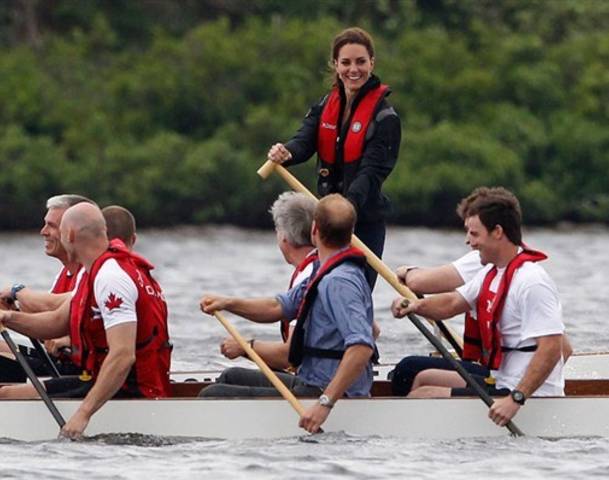 Xin cám ơn 
đã chú ý lắng nghe
Thảo luận